Предварительная заявка на присуждение статуса инновационной площадки ВЦХТ___________________________________Название учреждения
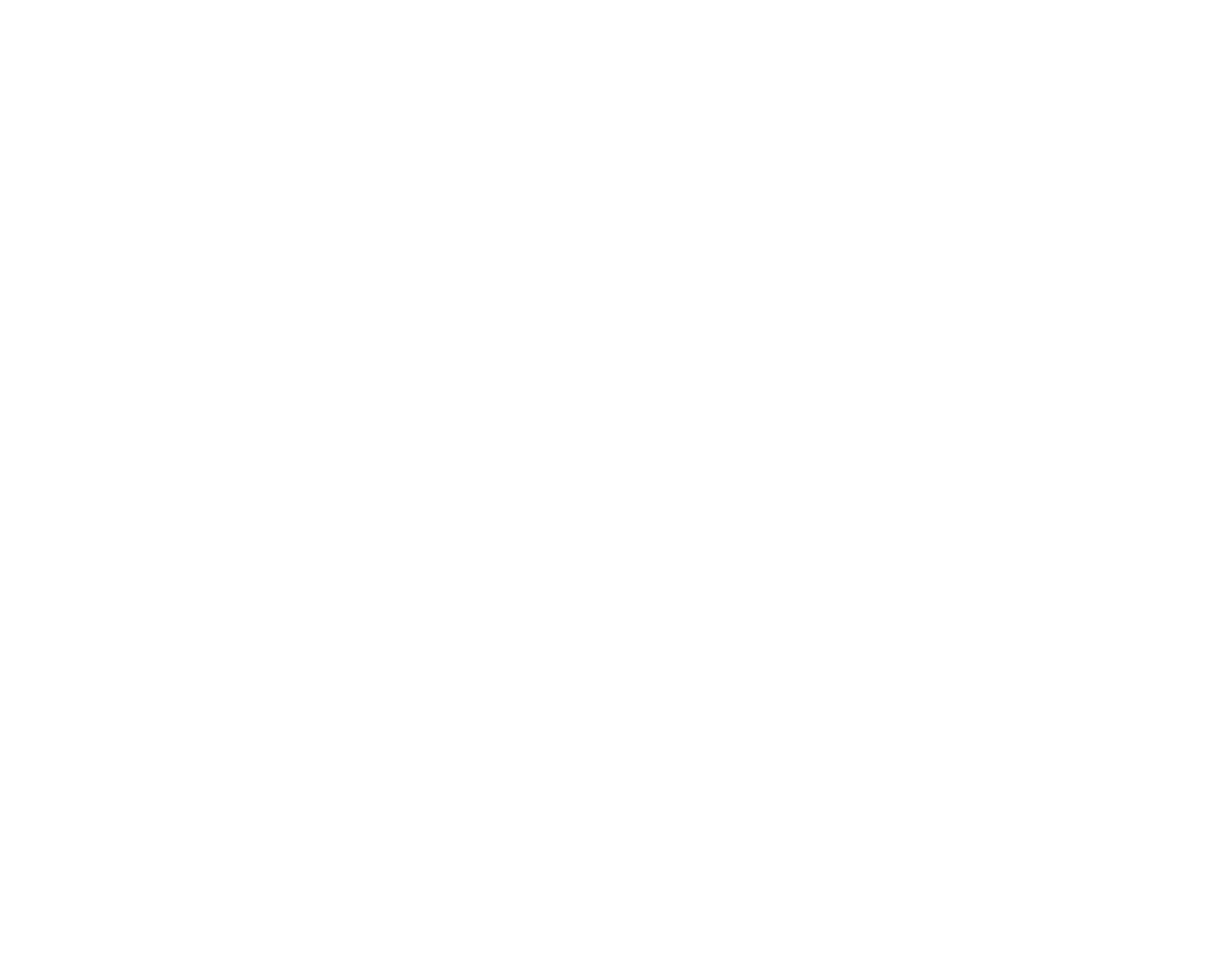 Срок подачи  предварительной заявки до 15 декабря 2023 года
Форма подачи- презентация (не более 5 слайдов)
Критерии присвоения статуса инновационной площадки ВЦХТ
Актуальность изучаемой  проблемы.
Значимость исследуемой проблемы для  реализации воспитательного потенциала дополнительного образования детей.
Апробация новых педагогических средств.
Отражение результатов инновационной деятельности в публикациях и интернет ссылках.
Значимость ожидаемого результата от опытно-экспериментальной работы.

Каждый из критериев оценивается экспертами ВЦХТ по пятибалльной шкале.
2
Проблема исследуемая в образовательной организации
Актуальность проблемы




Значимость исследуемой проблемы для  реализации воспитательного потенциала дополнительного образования детей
Инновационный опыт образовательного учреждения в рамках исследуемой проблемы
Новые эффективные педагогические средства



Общественная оценка инновационного опыта
4
Отражение результатов инновационной деятельности в публикациях и интернет ссылках
Ожидаемый результат от инновационной деятельности